Creswell & Langwith Medical Centre
We are looking for a new GP
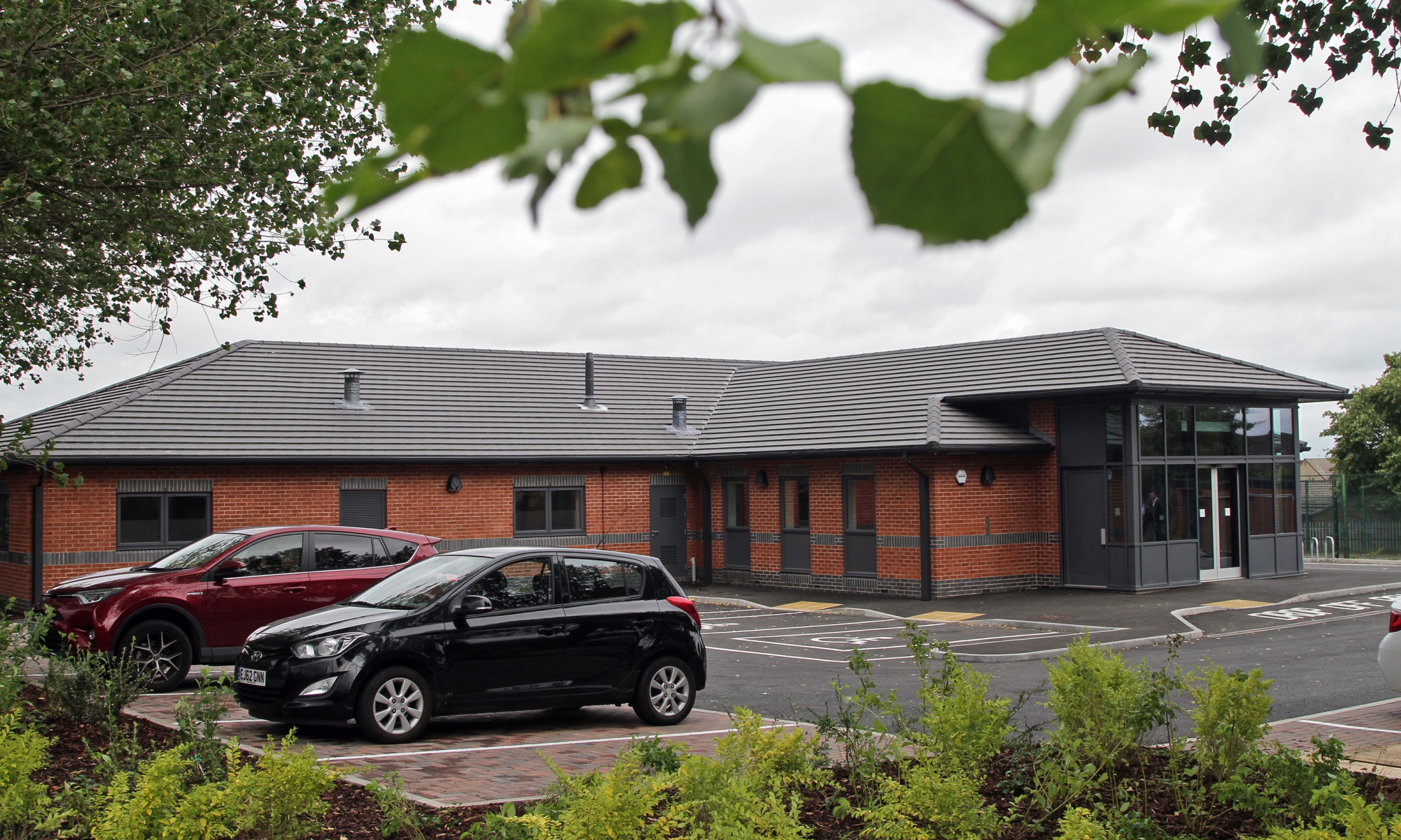 We are looking for a new GP to join our friendly team of GPs.
A part of DCHS (NHS Trust)
5,500 list, training practice
Good road links. Close to Bolsover (where we operate Castle St Medical Centre), Chesterfield and Mansfield.
Excellent facilities, including a new build.
6 sessions per week
Excellent pay, dependent upon skills and experience
Fellowships supported
Able to provide certificate of sponsorship

Contact Rachael Carter - Practice Manager:
01909 721206
rachaelcarter1@nhs.net